WELCOME!

The webinar will begin shortly. Please join via web and phone.
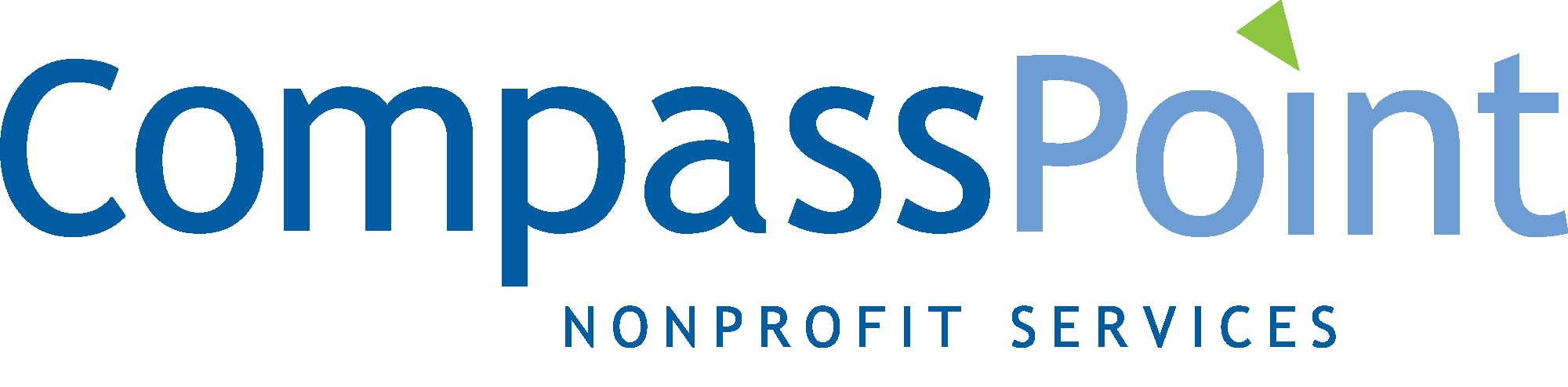 1
The Annual Budget: Revisiting (And Challenging) Some Age-old Assumptions
FPN Webinar Discussion - March 7, 2017
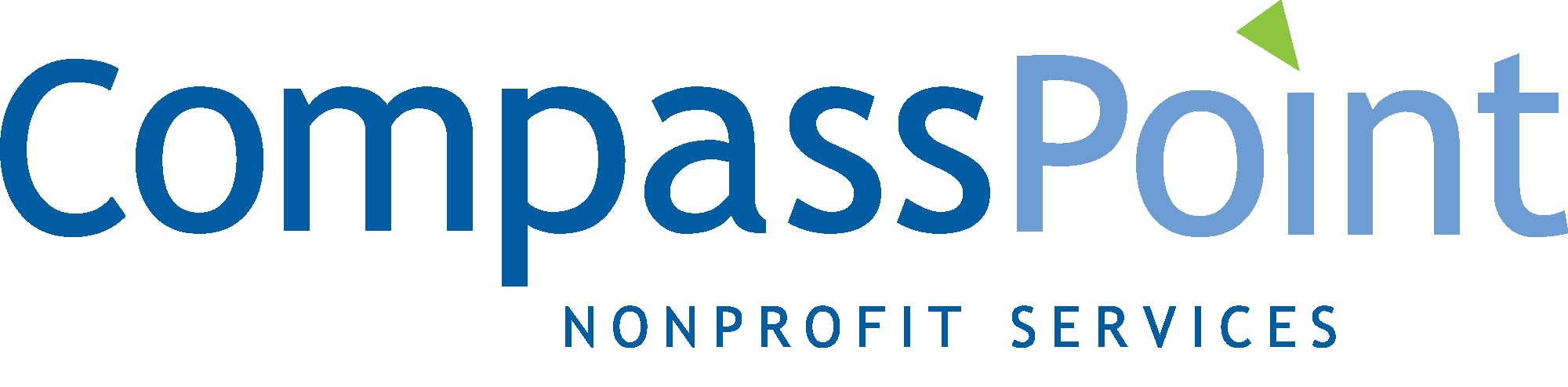 A. What Informs Our Budgeting Approach Now?
3
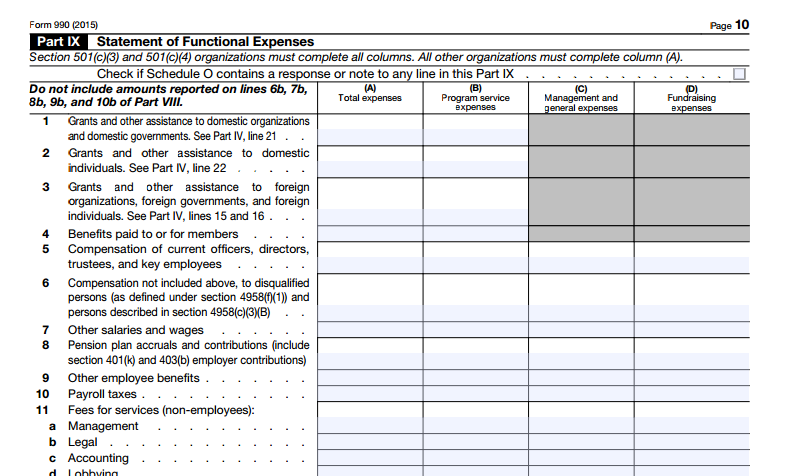 IRS Form 990 Requires Functional Expense Breakdown from 501c3s and c4s
4
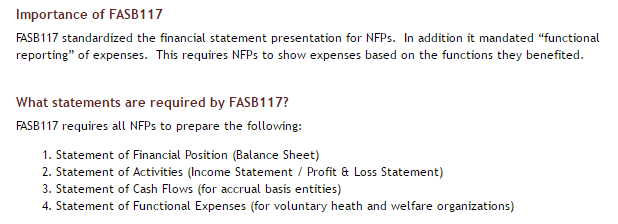 Generally Accepted Accounting Principles (GAAP) require functional expense classification, too.

http://www.nonprofitaccountingbasics.org/auditing/fas-117
5
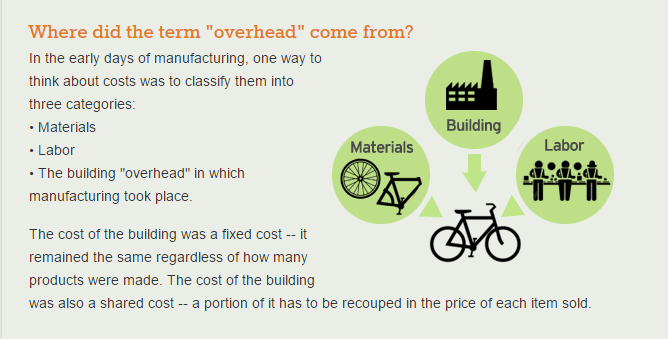 “Overhead” derives from a manufacturing assumption of business.

http://www.calnonprofits.org/programs/overhead/about-the-nonprofit-overhead-project/what-is
6
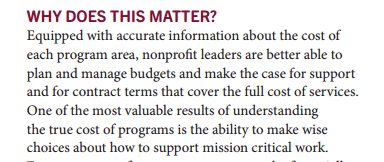 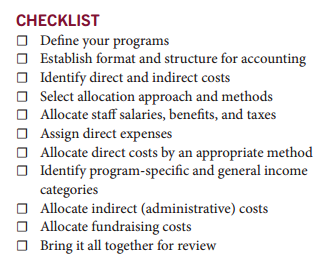 Our Collective Emphasis on “True Program Costs”
https://nonprofitsassistancefund.org/sites/naf-prod/files/publications/true_program_costs_-_program_budgets_and_allocations_2014.pdf
7
B. What’s Not Working?
8
What’s Not Working?
Where are the new costs of doing business?
PROGRAM EVALUATION
INNOVATION
CONTINUOUS LEADERSHIP DEVELOPMENT/PROFESSIONAL DEVELOPMENT
COMMUNICATIONS 
DATA/KNOWLEDGE MANAGEMENT
NETWORK DEVELOPMENT 
BUILDING/REPLENISHING THE VARIOUS KINDS OF CAPITAL NEEDED
9
What’s Not Working?
What are the unintended consequences of the old model?
Funding-driven and siloed structure and practice
False compartmentalization of efforts in an era of increasing integration/systems-thinking
False separation of action, reflection, and learning
Maintenance of systems and reporting that do not reflect how people actually want/are working and contributing to impact
Under-capitalization
Cartoon credit: http://www.chumans.com/blog/wp-content/uploads/2012/03/Systems-Thinking.jpg
10
C. Budgeting for Impact and the New Costs of Doing Business?
11
Traditional Model
12
funder compliance
 monitoring progress on unsecured funds
 testing new cost structure
 managing multiple scenarios
 other?
What’s the Primary Purpose of Your Budget?
13
program/shared/admin/fundraising
 fixed/variable/pass-through
 project-specific
 change capital
 other?
Structure to the Primary Purpose of the Budget
14
i.e. enrollment expectations
 release schedule for restricted funds
 foundation prospect likelihoods
 donor campaign assumptions
 other?
Develop Support Schedules that Substantiate Greatest $ Risk
15
Alternate and/or Additional Model
16
What Are We Adding/Correcting For?
Understanding the core and the variable costs of your organization
Making visible the new costs of business that drive your impact
Naming the kinds of capital that drive your impact
17
Questions to Guide Budgeting Change
Have we succinctly named our intended impacts as an organization?
Have we named how the organization needs to change to drive impact and what that will cost initially in time and money?
Have we assessed the level of integration of people and programs that will drive our impact?
How do our core revenue streams affect our choices in budgeting? How much freedom do we really have?
Are we committed to naming and funding our capital needs?
18
Closing Reflection
19